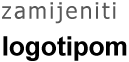 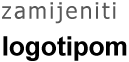 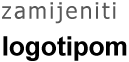 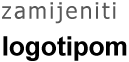 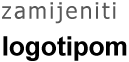 Franka Jurković
POTPREDSJEDNICA
fjurkovic@fabrikam.com
Prva ulica12
21000 Split
Ured
021/555-0150
Ured
Ured
Ured
Ured
Mobilni telefon
021/555-0150
Mobilni telefon
Mobilni telefon
Mobilni telefon
Mobilni telefon
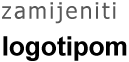 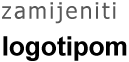 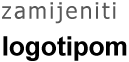 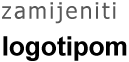 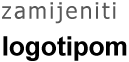 Ured
Ured
Ured
Ured
Ured
Mobilni telefon
Mobilni telefon
Mobilni telefon
Mobilni telefon
Mobilni telefon
[Speaker Notes: Da biste promijenili prvu oglednu posjetnicu, zamijenite sadržaj vlastitim. Da biste zamijenili logotip, odaberite sliku “zamijeniti LOGOTIPOM" pa na kartici Alati za sliku – Oblikovanje odaberite Promijeni sliku.

Ako biste radije počeli od nule, na kartici Polazno kliknite gumb Novi slajd da biste umetnuli novu stranicu. Potom na prazna rezervirana mjesta unesite tekst i dodajte logotip pomoću naredbe Umetni sliku.]